Consonant Vowel Consonant
Words
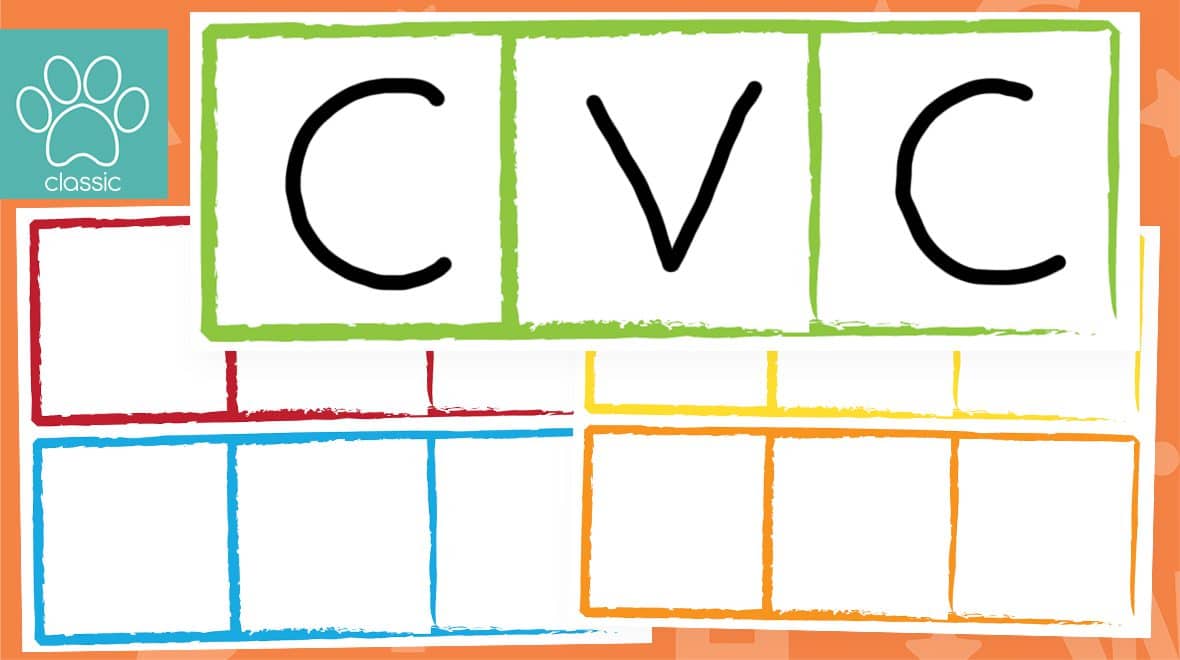 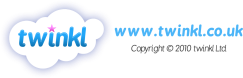 van
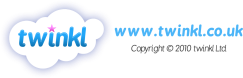 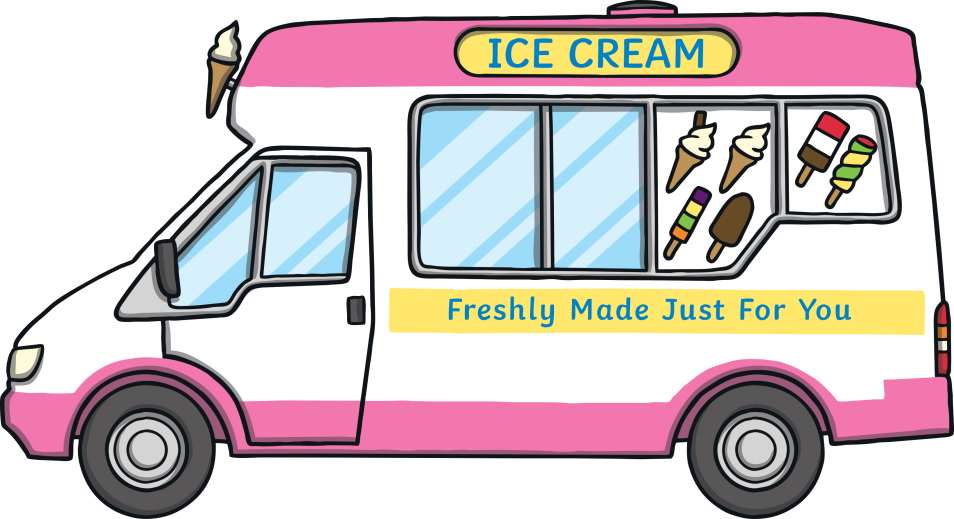 van
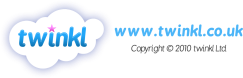 map
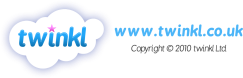 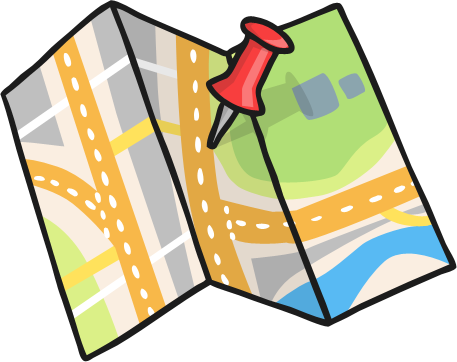 map
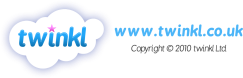 bag
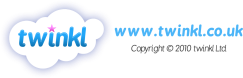 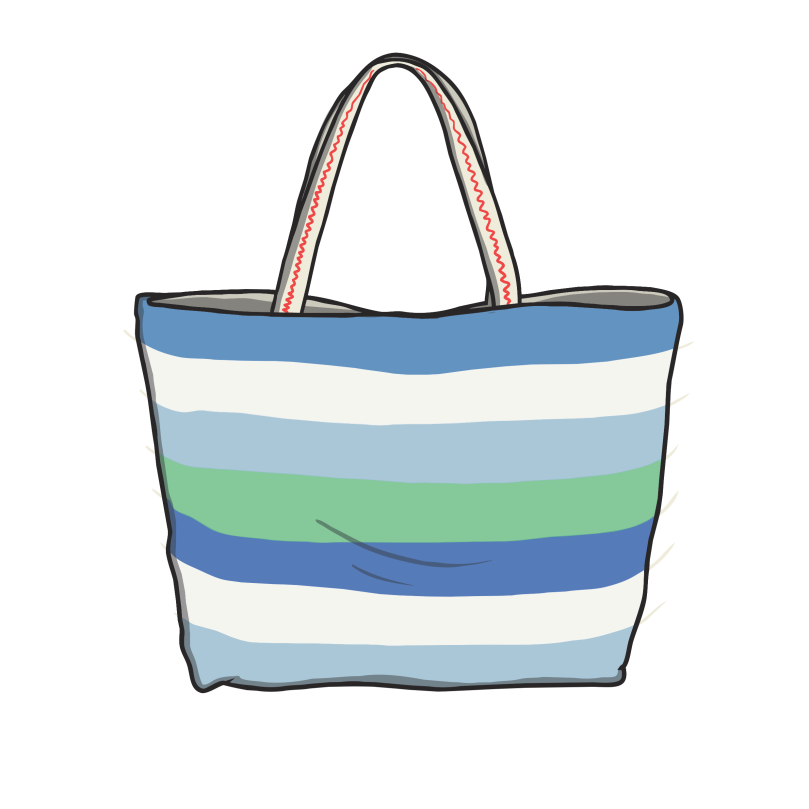 bag
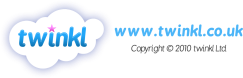 pan
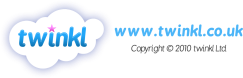 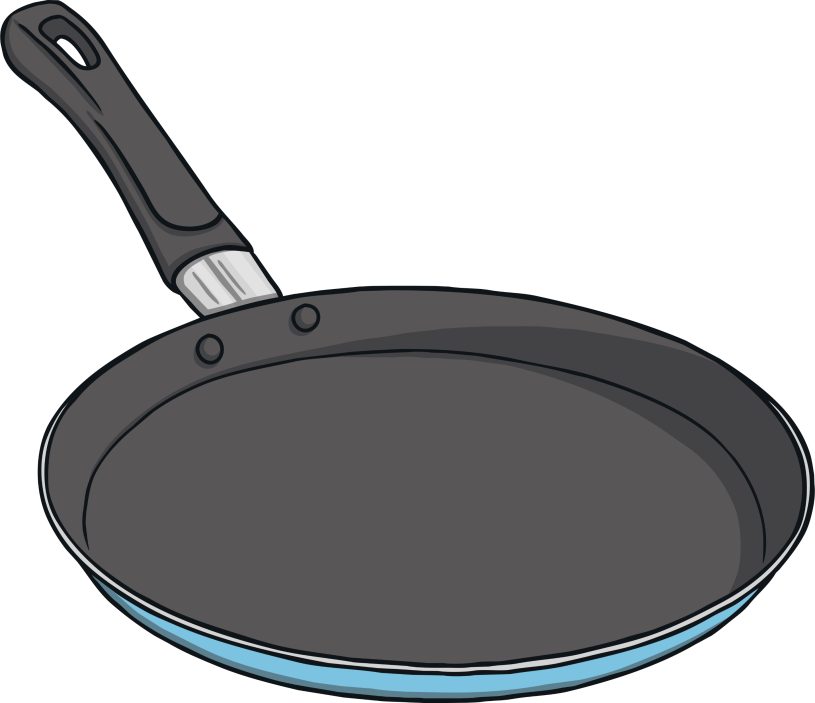 pan
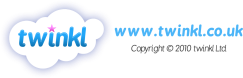 hat
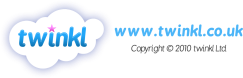 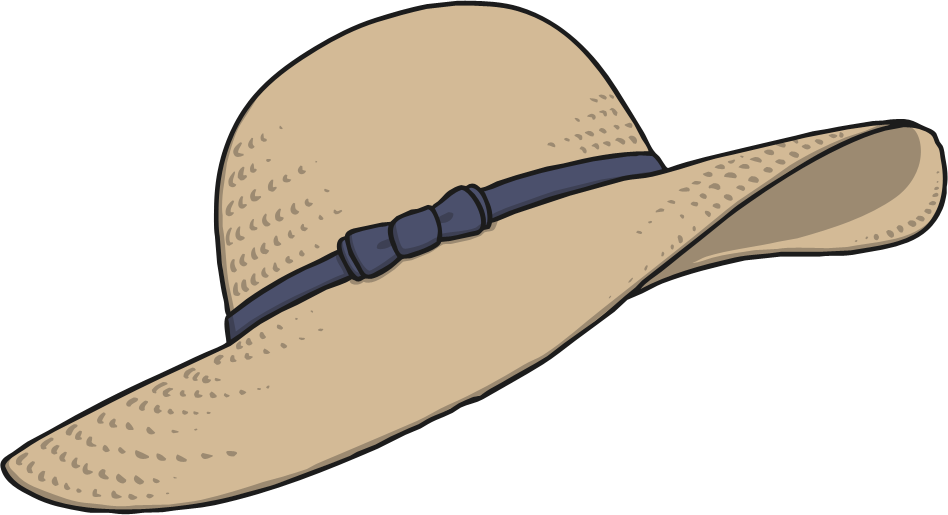 hat
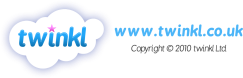 tap
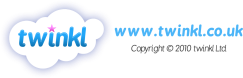 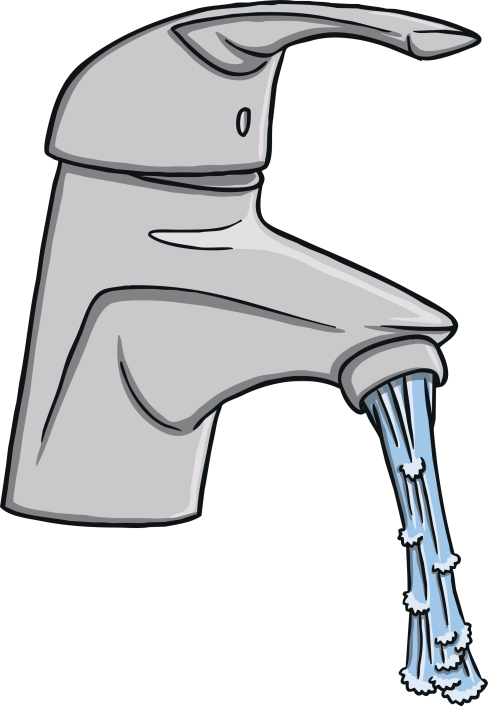 tap
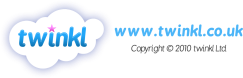 cat
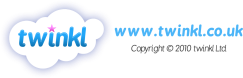 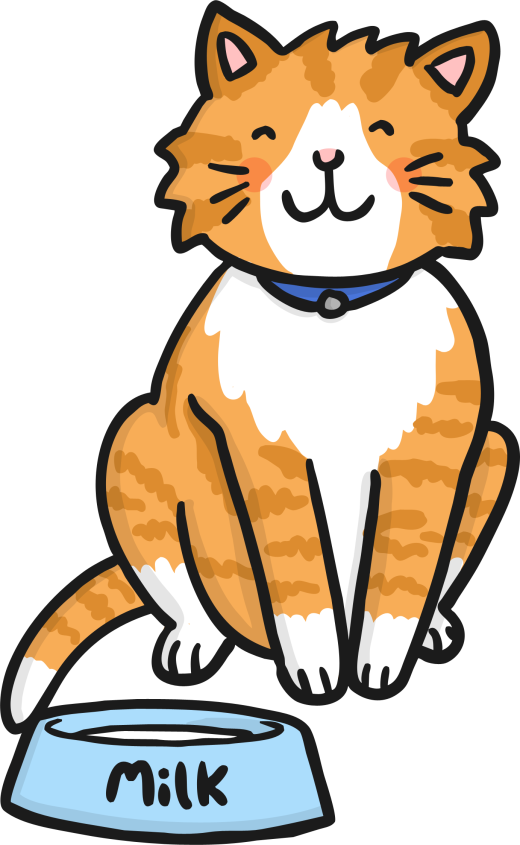 cat
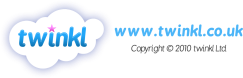 bat
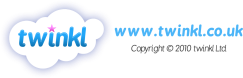 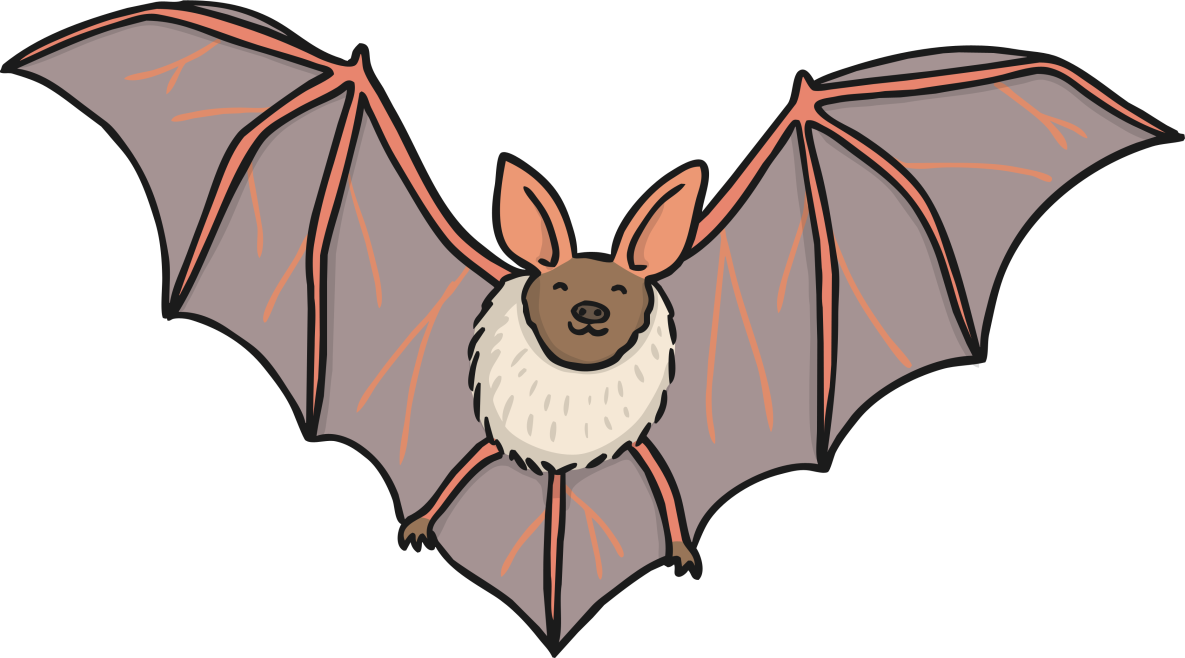 bat
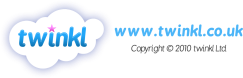 jam
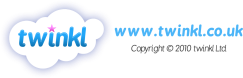 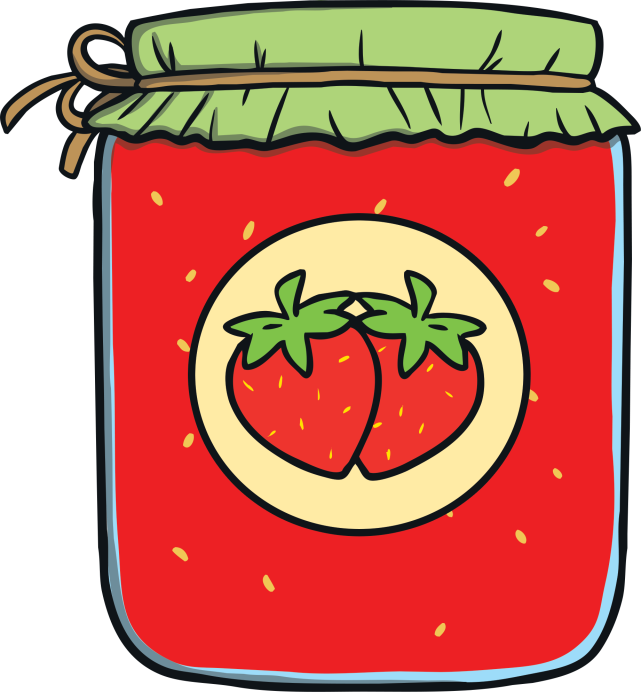 jam
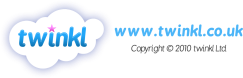 mat
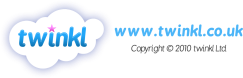 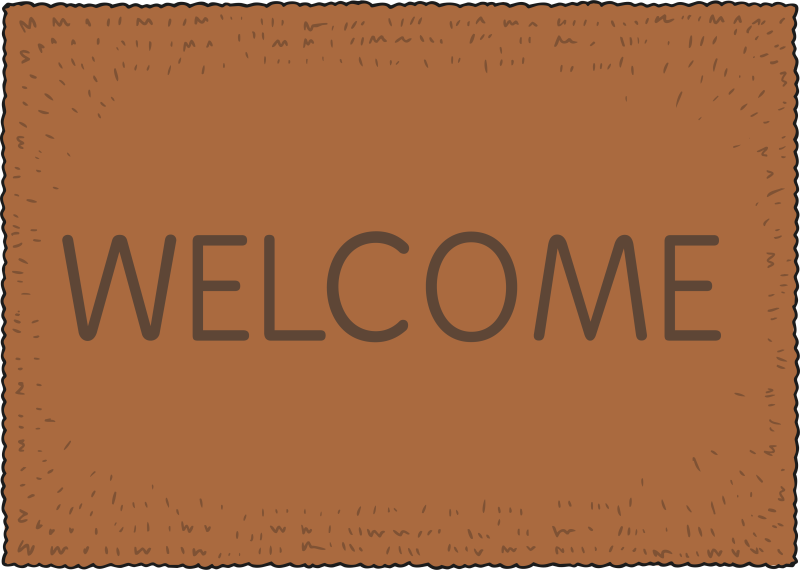 mat
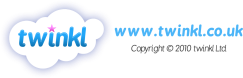 man
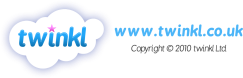 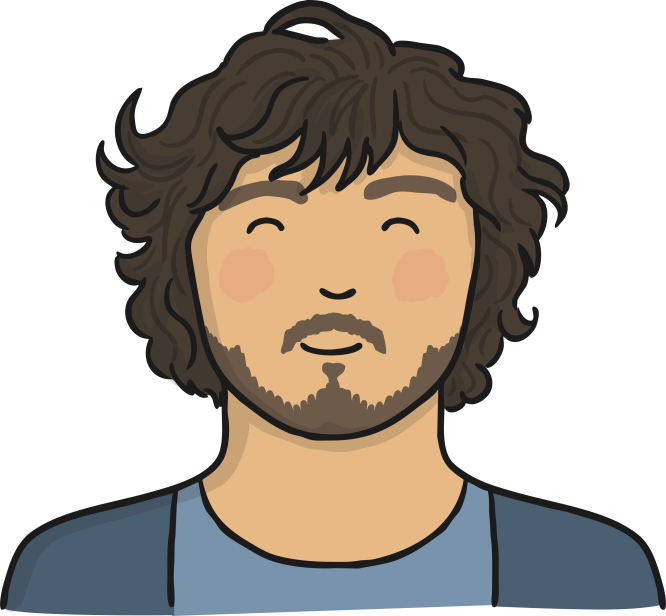 man
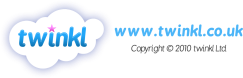 cap
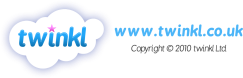 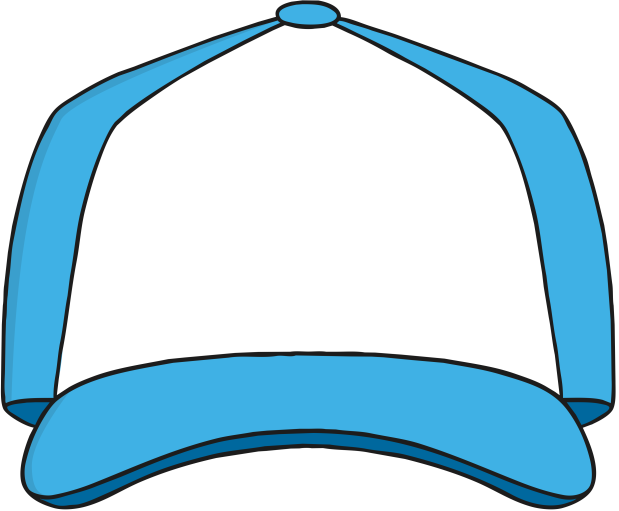 cap
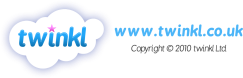 Well done! If you got any wrong, practise those ones again.
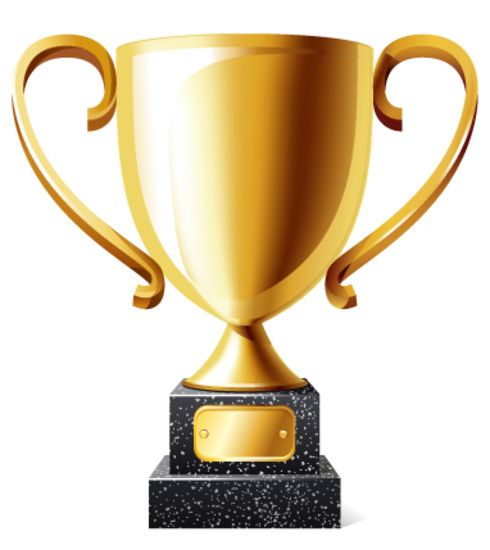 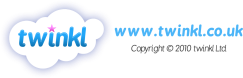